CSE 331Software Design & Implementation
Hal Perkins
Winter 2020
Specifications
UW CSE 331 Winter 2020
1
Administrivia 1
Next two assignments out this morning
HW2: Written problems on loops, due Tue. night 11 pm
HW3: Java warmup & project logistics
Due next Thur. night, 11 pm
You should get gitlab email later today when repo created.  Feel free to ignore until section tomorrow.
Shouldn’t take much time, but start early so we can chase down any configuration problems
& read and follow instructions carefully!
Warning: Stackoverflow and Google are probably not your friends for configuration problems.  Our setup is intended to work, not to require random web searches and tinkering.  If something isn’t working right, check handouts, use office hours, and/or post on the discussion board.
UW CSE 331 Winter 2020
2
Administrivia 2
Sections tomorrow on hw3 & project logistics
If you plan to use your own laptop, bring it
Install OpenJDK Java 11 JDK (not JRE), IntelliJ Ultimate, and git before section
See the “Project Software Setup” handout for details
(Java 12, 13 also ok, but we use Java 11 for testing)
Windows users: Best practice: remove all existing Java JDKs and JREs before installing current one
Everyone: be sure you have a clean IntelliJ with no strange plugins, customized options, etc.
Students can get a free Ultimate version license
UW CSE 331 Winter 2020
3
2 Goals of Software System Building
Building the right system
Does the program meet the user’s needs?
Determining this is usually called validation

Building the system right
Does the program meet the specification?
Determining this is usually called verification 

CSE 331: the second goal is the focus – creating a correctly functioning artifact
Surprisingly hard to specify, design, implement, test, and debug even simple programs
UW CSE 331 Winter 2020
4
Where we are
We’ve started to see how to reason about code
We’ll build on those skills in many places:
Specification: What are we supposed to build?
Design: How do we decompose the job into manageable pieces?  Which designs are “better”?
Implementation: Building code that meets the specification
Testing: Systematically finding problems
Debugging: Systematically fixing problems
Maintenance: How does the artifact adapt over time?
Documentation: What do we need to know to do these things?  How/where do we write that down?
UW CSE 331 Winter 2020
5
The challenge of scaling software
Small programs are simple and malleable
Easy to write
Easy to change

Big programs are (often) complex and inflexible
Hard to write
Hard to change

Why does this happen?  
Because interactions become unmanageable

How do we keep things simple and malleable?
Divide and conquer!
UW CSE 331 Winter 2020
6
A discipline of modularity
Two ways to view a program:
The client's view (how to use it)
The implementer's view (how to build it)

Apply implementer and client views to system parts:
While implementing one part, consider yourself a client of any other parts it depends on
Ignore the implementation of those other parts 
Minimizes interactions between parts

Formalized through the idea of a specification
UW CSE 331 Winter 2020
7
A specification is a contract
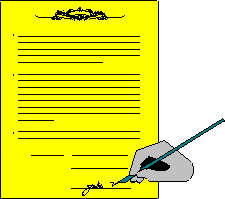 A set of requirements agreed to by the user and the manufacturer of the product
Describes their expectations of each other

Facilitates simplicity via two-way isolation
Isolate client from implementation details
Isolate implementer from how the part is used
Discourages implicit, unwritten expectations

Facilitates change
The code can change
The specification cannot
UW CSE 331 Winter 2020
8
Isn’t the interface sufficient?
An interface defines the boundary between implementers and users:

  public class BadList<E> implements List<E> {
 	   public E get(int x) { return null; }
	   public void set(int x, E y){}
	   public void add(E x) {}
	   public void add(int x, E y){} 
	   …
	   public static <T> boolean isSub(List<T>, List<T>){
        return false;
     }
	}
 
	Interface provides the syntax and types
	But nothing about the behavior and effects
Provides too little information to clients

Note: Code above is right concept but might not be (completely) legal Java
slides will often gloss over details to get main ideas to fit
UW CSE 331 Winter 2020
9
Why not just read code?
static <T> boolean sub(List<T> src, List<T> part) {
     int part_index = 0;
     for (T elt : src) {
         if (elt.equals(part.get(part_index))) {
             part_index++;
             if (part_index == part.size()) {
                 return true;
             }
         } else {
             part_index = 0;
         }
     }
     return false;
 }

Why are you better off with a specification?
UW CSE 331 Winter 2020
10
Code is complicated
Code gives more detail than needed by client

Understanding or even reading every line of code is an excessive burden
Suppose you had to read source code of Java libraries to use them
Same applies to developers of different parts of the libraries

Client cares only about what the code does, not how it does it
UW CSE 331 Winter 2020
11
Code is ambiguous
Code seems unambiguous and concrete
But which details of code's behavior are essential, and which are incidental? 

Code invariably gets rewritten
Clients need to know what they can rely on
What properties will be maintained over time?
What properties might be changed by future optimization, improved algorithms, or bug fixes?
Implementer needs to know what features the client depends on, and which can be changed
UW CSE 331 Winter 2020
12
Comments are essential
Typical comments often convey only an informal, general idea of what that the code does:

 // This method checks if "part" appears as a 
 // sub-sequence in "src"
 static <T> boolean sub(List<T> src, List<T> part){
   ...
 }

Problem:  ambiguity remains
What if src and part are both empty lists?
When does the function return true?
UW CSE 331 Winter 2020
13
From vague comments to specifications
Roles of a specification:
Client agrees to rely only on information in the description in their use of the part
Implementer of the part promises to support everything in the description
Otherwise is perfectly at liberty

Sadly, much code lacks a specification
Clients often work out what a method/class does in ambiguous cases by running it and depending on the results
Leads to bugs and programs with unclear dependencies, reducing simplicity and flexibility
UW CSE 331 Winter 2020
14
Recall the sublist example
static <T> boolean sub(List<T> src, List<T> part) {
     int part_index = 0;
     for (T elt : src) {
         if (elt.equals(part.get(part_index))) {
             part_index++;
             if (part_index == part.size()) {
                 return true;
             }
         } else {
             part_index = 0;
         }
     }
     return false;
 }
UW CSE 331 Winter 2020
15
A more careful description of sub
// Check whether “part” appears as a sub-sequence in “src”

needs to be given some caveats (why?):
    // * src and part cannot be null
    // * If src is empty list, always returns false
    // * Results may be unexpected if partial matches
    //     can happen right before a real match; e.g.,
    //     list (1,2,1,3) will not be identified as a     //     sub sequence of (1,2,1,2,1,3).

or replaced with a more detailed description:
    // This method scans the “src” list from beginning
    // to end, building up a match for “part”, and
    // resetting that match every time that...
UW CSE 331 Winter 2020
16
It’s better to simplify than to describe complexity!
A complicated description suggests poor design
Rewrite sub to be more sensible, and easier to describe

 // returns true iff possibly empty sequences A, B exist such that
 //   src = A + part + B
 // where “+” is sequence concatenation
static <T> boolean sub(List<T> src, List<T> part) {

Mathematical flavor not always necessary, but often helps avoid ambiguity
“Declarative” style is important
Avoid reciting or depending on implementation details
UW CSE 331 Winter 2020
17
Sneaky fringe benefit of specs #1
The discipline of writing specifications changes the incentive structure of coding
Rewards code that is easy to describe and understand
Punishes code that is hard to describe and understand 
Even if it is shorter or easier to write

If you find yourself writing complicated specifications, it is an incentive to redesign
In sub, code that does exactly the right thing may be slightly slower than a hack that assumes no partial matches before true matches, but cost of forcing client to understand the details is too high
UW CSE 331 Winter 2020
18
Writing specifications with Javadoc
Javadoc
Sometimes can be daunting; get used to using it

Javadoc convention for writing specifications
Method signature (prototype – name, parameters, result type)
Text description of method
@param:  description of what gets passed in
@return:  description of what gets returned
@throws:  exceptions that may occur
UW CSE 331 Winter 2020
19
Example: Javadoc for String.contains
public boolean contains(CharSequence s)
Returns true if and only if this string contains the specified sequence of char values. 
Parameters:
	s - the sequence to search for 
Returns:
	true if this string contains s, false otherwise 
Throws:
	NullPointerException – if s is null
Since:
	1.5
UW CSE 331 Winter 2020
20
CSE 331 specifications
The precondition: constraints that hold before the method is called (if not, all bets are off – no guarantees about what method will do)
@requires:  spells out any obligations on client

The postcondition: constraints that hold after the method is called (if the precondition held)
@modifies:  lists objects that may be affected by method; any object not listed is guaranteed to be unchanged
@effects:  gives guarantees on final state of modified objects
@throws:  lists possible exceptions and conditions under which they are thrown (Javadoc uses this too)
@returns:  describes return value (Javadoc uses this too)
UW CSE 331 Winter 2020
21
Example 1
static <T> int change(List<T> lst, T oldelt, T newelt)requires 	lst, oldelt, and newelt are non-null.
			oldelt occurs in lst.
modifies 	lst
effects 	change the first occurrence of oldelt in lst to newelt 		& makes no other changes to lst
returns 	the position of the element in lst that was oldelt and		is now newelt

static <T> int change(List<T> lst, 
                      T oldelt, T newelt) {
	int i = 0;
  	for (T curr : lst) {
    	if (curr == oldelt) {
         lst.set(newelt, i);
         return i;
    	}
i = i + 1;
  	}
   return -1;
}
UW CSE 331 Winter 2020
22
Example 2
static List<Integer> zipSum(List<Integer> lst1, List<Integer> lst2) 
 	  requires 	lst1 and lst2 are non-null.		lst1 and lst2 are the same size.   modifies 	none  effects 	none  returns 	a list of same size where the ith element is 		 	the sum of the ith elements of lst1 and lst2
 static List<Integer> zipSum(List<Integer> lst1
 	                           List<Integer> lst2) {
	 List<Integer> res = new ArrayList<Integer>();
	 for(int i = 0; i < lst1.size(); i++) {
		res.add(lst1.get(i) + lst2.get(i));
	 }
	 return res;
 }
UW CSE 331 Winter 2020
23
Example 3
static void listAdd(List<Integer> lst1, List<Integer> lst2) 	 
       requires 	lst1 and lst2 are non-null.		lst1 and lst2 are the same size.   modifies 	lst1  effects 	ith element of lst2 is added to the ith element of lst1   returns 	none

static void listAdd(List<Integer> lst1, 					  List<Integer> lst2) {
	for(int i = 0; i < lst1.size(); i++) {
		lst1.set(i, lst1.get(i) + lst2.get(i));
	}
}
UW CSE 331 Winter 2020
24
Should requires clause be checked?
If the client calls a method without meeting the precondition, the code is free to do anything
Including pass corrupted data back
It is polite, nevertheless, to fail fast: to provide an immediate error, rather than permitting mysterious/silent bad behavior

Preconditions are common in “helper” methods/classes
In public libraries, it’s friendlier to deal with all possible input
But: binary search would normally impose a pre-condition rather than simply failing if list is not sorted.  Why?

Rule of thumb: Check if cheap to do so
Example: list has to be non-null  check
Example: list has to be sorted  skip
A quality implementation will check preconditions whenever it is inexpensive and convenient to do so
Defensive programming
UW CSE 331 Winter 2020
25
Sneaky fringe benefit of specs #2
Specification means that client doesn't need to look at implementation
So the code might not even exist yet!

Write specifications first, make sure system will fit together, and then assign separate implementers to different modules
Allows teamwork and parallel development
Also helps with testing (future topic)
UW CSE 331 Winter 2020
26
Upgrading a library
Your program uses a library
Can you use a different library?
Can you use a new version?
We want an objective test

You can upgrade if the specification of the new version is stronger 
It makes at least as many promises
Example:
Weaker spec: returns the elements
Stronger spec: returns the elements in sorted order
UW CSE 331 Winter 2020
27
Two specifications for findwhich is stronger?
int find(int[] a, int value) {
        for (int i=0; i<a.length; i++) {
            if (a[i]==value) 
              return i;
        }
        return -1;
    }

Specification A
requires: value occurs in a
returns: i such that a[i] = value

Specification B
requires: value occurs in a
returns: smallest  i such that a[i] = value
UW CSE 331 Winter 2020
28
[Speaker Notes: B stronger than A (any implementation satisfying B satisfies A, but not vice versa); possible values returned by B are a subset of those returned by A.  Stronger specification places more restriction on the value returned.]
Two specifications for findWhich is stronger?
int find(int[] a, int value) {
        for (int i=0; i<a.length; i++) {
            if (a[i]==value) 
              return i;
        }
        return -1;
    }

Specification A
requires: value occurs in a
returns: i such that a[i] = value

Specification C
returns: i such that a[i] = value, or -1 if value is not in a
UW CSE 331 Winter 2020
29
[Speaker Notes: C stronger.  Any implementation satisfying C will also satisfy A – C is defined on a larger set of inputs.]
Stronger and weaker specifications
A stronger specification:
Promises more
Effects clause is harder to satisfy and/or lists fewer objects in modifies clause
Consequence: may be harder to implement
Asks less of the client
Requires clause can be easier to satisfy (weaker!)
May be harder to implement but is likely easier to use
More guarantees, more predictable
UW CSE 331 Winter 2020
30
Satisfaction of a specification
Let P be an implementation and S a specification

P satisfies S if and only if
Every behavior of P is permitted by S
“The behavior of P is a subset of S”

The statement “P is correct” is meaningless!
Though often made!

If P does not satisfy S, either (or both!) could be “wrong”
“One person’s feature is another person’s bug.”
Usually better to change the program than the spec
UW CSE 331 Winter 2020
31
Substitutability
Suppose that
I1 and I2 satisfy specification S
P uses I1 as a component (and relies only on S) 
Then P can use I2

Further, suppose that
I3 satisfies S3 which is stronger than S
Then P can use I3

Fact: If specification S3 is stronger than S1, then for any implementation I, I satisfies S3 => I satisfies S1
UW CSE 331 Winter 2020
32
Why compare specifications?
We wish to relate procedures to specifications
Does the procedure satisfy the specification?
Has the implementer succeeded?

We wish to compare specifications to one another
Which specification (if either) is stronger?
A procedure satisfying a stronger specification can be used anywhere that a weaker specification is required
Substitutability principle

Given two specifications, they may be incomparable
Neither is weaker/stronger than the other
Some implementations might still satisfy them both
UW CSE 331 Winter 2020
33
“Strange” case: @throws
[Prior versions of course, including old exams, were clumsy/wrong about this]

Compare:
S1: 
   @throws FooException if x<0
   @return x+3
S2:
   @return x+3

These are incomparable because they promise different, incomparable things when x<0
Both are stronger than @requires x>=0; @return x+3
UW CSE 331 Winter 2020
34
Which is better?
Stronger does not always mean better!

Weaker does not always mean better!

Strength of specification trades off:
Usefulness to client
Ease of simple, efficient, correct implementation
Promotion of reuse and modularity
Clarity of specification itself

“It depends”
UW CSE 331 Winter 2020
35
More formal stronger/weaker(details not covered in 331 this quarter)
A specification is a logical formula
S1 stronger than S2 if S1 implies S2
From implication all things follows:
Example: S1 stronger if requires is weaker
Example: S1 stronger if returns is stronger

As in all logic (cf. CSE311), two rigorous ways to check implication
Convert entire specifications to logical formulas and use logic rules to check implication (e.g., P1  P2  P2)
Check every behavior described by stronger also described by the other
CSE311: truth tables
CSE331: transition relations
UW CSE 331 Winter 2020
36
Transition relations
There is a program state before a method call and after
All memory, values of all parameters/result, whether exception happened, etc.

A specification “means” a set of pairs of program states
The legal pre/post-states
This is the transition relation defined by the spec
Could be infinite
Could be multiple legal outputs for same input

Stronger specification means the transition relation is a subset

Note: Transition relations often are infinite in size
UW CSE 331 Winter 2020
37
Review: Ways to compare specifications
A stronger specification is satisfied by fewer implementations
A stronger specification has
weaker preconditions (note contravariance)
stronger postcondition
fewer modifications
Can be checked by hand
A stronger specification has a (logically) stronger formula – can be checked by tools
A stronger specification has a smaller transition relation (intuition “stronger = smaller”; fewer choices)
UW CSE 331 Winter 2020
38
Specification style
The point of a specification is to be helpful
Formalism helps, excessive formalism doesn’t
A specification should be
coherent: not too many cases
informative: (bad example in Java library, HashMap.get; what does result of null mean?)
strong enough: to do something useful, to provide guarantees
weak enough: to permit (efficient) implementation
UW CSE 331 Winter 2020
39
A method should do only one thing
Either return a value, or have some side effect (modification of program state)
Poor style to have both @effects and @returns
Exception: methods like HashMap.put that return an old value as part of an update
UW CSE 331 Winter 2020
40